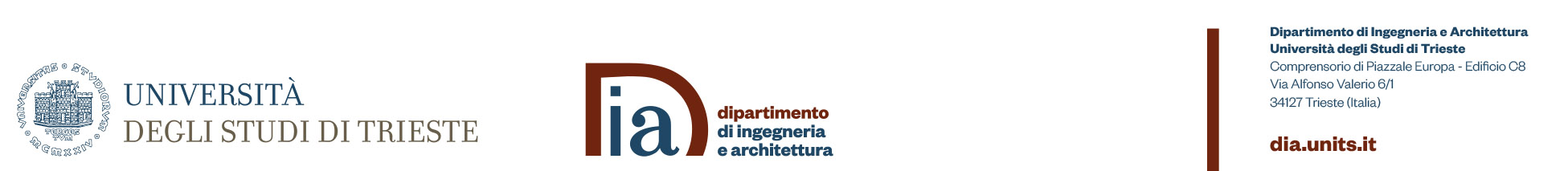 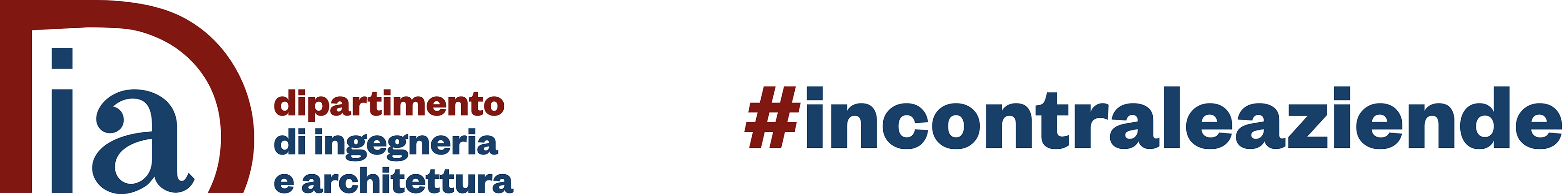 Con la collaborazione di:
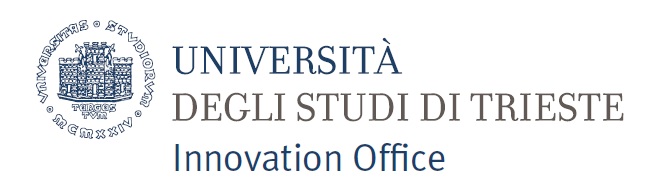 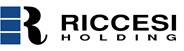 L’azienda (http://www.riccesi.eu/it/) attualmente è alla ricerca di giovani neolaureati con indirizzo in ingegneria civile e gestionale da impiegare con dette mansioni nei cantieri - prevalentemente OOPP - acquisiti nella Regione FVG, avviati e/o da avviare nel corso del 2021.

L’impresa è per gran parte impegnata in opere di edilizia scolastica sia su edifici di nuova costruzione, sia adeguamenti sismici, che interventi su complessi sottoposti a tutela dal Ministero dei Beni Culturali

Gli interessati inviino il loro CV a:

ENNIO RICCESI HOLDING S.r.l.
Via dei Frigessi 2/1 - 34147 – Trieste
Tel. 040 814555
e-mail: info@riccesi.eu
ATTIVITÀ
JOB
PLACEMENT
PROPOSTA DI LAVORO
Gennaio 2021